HCI Design Patternsand Standards
You have ethical and legal responsibilities!
Agenda
Patterns
Predefined guides as to how to do things

Standards
Rules about how to do things
Design Patterns
First proposed by Christopher Alexander for architecture.
Adopted by other disciplines as ways to describe common problems and solutions

Software patterns
HCI patterns
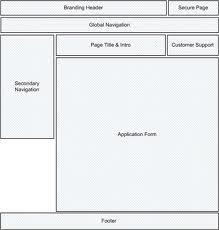 Libraries of patterns
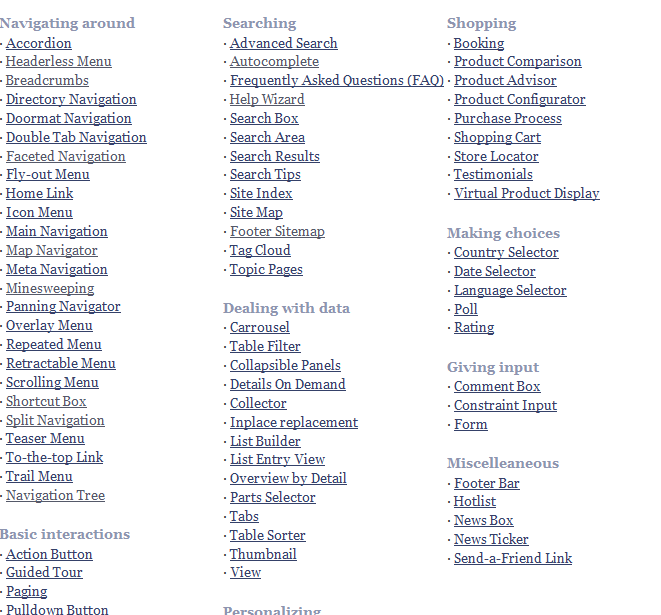 http://www.welie.com/patterns/index.php
Each pattern
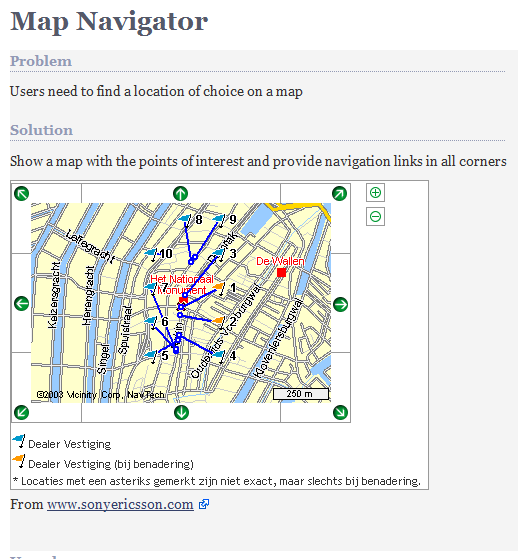 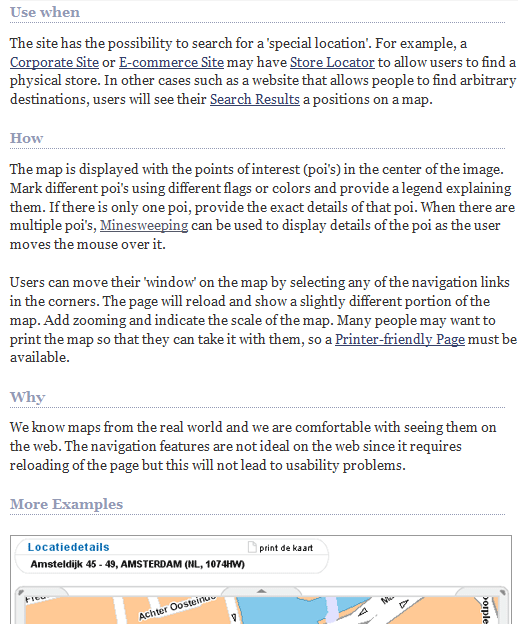 http://www.welie.com/patterns/showPattern.php?patternID=map-navigator
Patterns
Provide a solution or solutions
May or may not be tested
Give you design ideas

Defining patterns for a large system or website will lead to 
Consistency
Therefore better usability
Standards
Standards bodies
W3C world wide web consortium
ISO standards
Governments 
UK
USA
New Zealand
Operating Systems
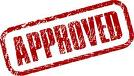 W3C
http://www.w3.org/standards/ 
Free! 

Technical 
Comprehensive 
Detailed
Well respected
W3C example
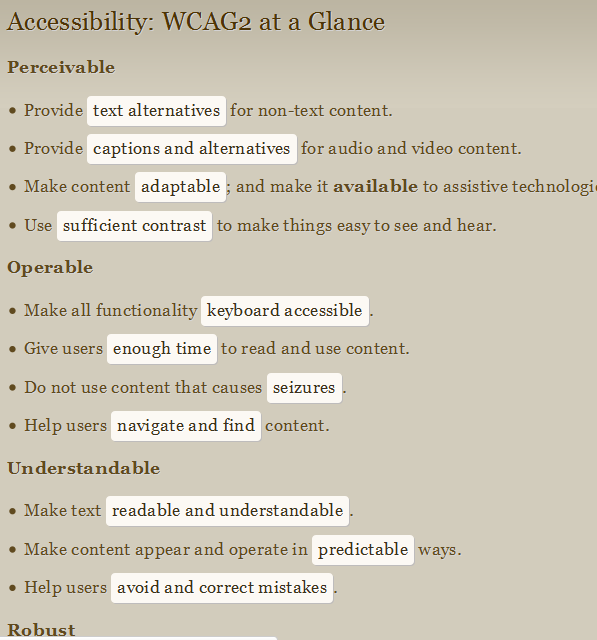 Accessibility
http://www.w3.org/2009/cheatsheet/#wcag2
ISO
Not free
ISO/TR 16982:2002 Ergonomics of human-system interaction—Usability methods supporting human-centered design
High level, for UX designer, systems analysts etc

ISO 9241 Ergonomics of Human System Interaction.
Includes detailed recommendations from hardware to people
Government
Mostly concerned with accessibility
Disability Discrimination Act UK 
Section 508 of the Rehabilitation Act (USA)
http://webstandards.govt.nz/
Government
Legislation together with pressure groups have had some remarkable successes
Windows 7 has ‘windows navigator’ built in
iPad/Phone/Pod  have touch accessibility 
This is really impressive!
Operating Systems
Microsoft
http://msdn.microsoft.com/en-us/library/aa511258.aspx  
Apple
http://developer.apple.com/library/mac/#documentation/UserExperience/Conceptual/AppleHIGuidelines/XHIGHIDesign/XHIGHIDesign.html%23//apple_ref/doc/uid/TP30000353-TP6 
Android
http://developer.android.com/guide/practices/ui_guidelines/index.html
Advantages
Using patterns and guidelines
Not reinventing the wheel
Future-proof your designs
Makes entry to markets easier